Презентация: «Мелодекламация как принцип гибкого отражения 
                          смыслового, интонационного и эмоционального   
                          движения речи» 
Номинация: Учебная тематическая презентация.
Авторы: Шевченко Ирина Владимировна – музыкальный руководитель,                
                 стаж работы – 12 лет;  
                 Смыкова Людмила Владимировна – воспитатель, стаж работы    
                 – 20 лет. 
Учреждение: Муниципальное бюджетное дошкольное образовательное 
                         учреждение детский сад комбинированного вида № 33 
                         «Аленький цветочек» поселка Газырь муниципального 
                         образования Выселковский район
Тема: «Мелодекламация как принцип гибкого отражения смыслового, интонационного и эмоционального движения речи»
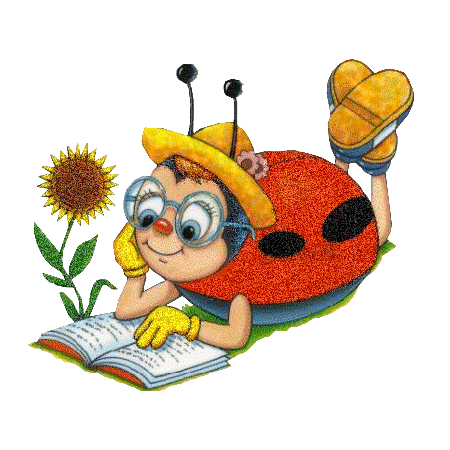 Совместная работа: 
Музыкальный руководитель 
Шевченко Ирина Владимировна 
Воспитатель 
Смыкова Людмила Владимировна
Муниципальное бюджетное дошкольное 
образовательное учреждение детский сад 
комбинированного вида № 33 
«Аленький цветочек» поселка Газырь 
муниципального образования Выселковский район
Цель:Мелодекламация как прием развития выразительности и эмоциональности речи
Задачи: 
- воспитывать  желание и привычку слушать  хорошую музыку, знакомить с лучшими образцами мировой музыкальной культуры; 
- воспитывать общую культуру речи,  любовь к родному языку, литературе; 
- учить видеть красоту окружающего мира; 
- развивать эмоциональную культуру ребенка, его коммуникативность, культуру мышления, поведения, а значит, и общую культуру.
Актуальность

развивая эмоциональную культуру ребенка, мы помогаем его социализации в современном обществе
Значение слова Мелодекламация по Ожегову: Мелодекламация - декламация стихов или прозы, сопровождаемая музыкой.
     
              «Мелодекламация — искусство синтетическое. Слияние слова и звука, взаимопроникновение выразительных особенностей слова в музыкальную ткань и  “омузыкаливание” человеческой речи — вот, собственно говоря, сущность этого сложного искусства»
                                                                        Геннадий Рождественский
                                                                            ( композитор 20 века)
Практическая значимость

Важно:
- учитывать возрастное развитие детей
- начинать разучивание декламации сразу под музыку с соблюдением смысловых пауз, темпа и интонации.
Создание номеров для мелодекламации процесс очень интересный и творческий. 
Как это происходит?
Выбор художественного текста. 
Подбор музыкального произведения.
Подбор видеоряда.
Для достижения 
поставленных задач, необходимо взаимодействие музыкального руководителя и воспитателей ДОУ.
Мелодекламация – 
это синтетический вид искусства. Она  объединяет  в себе  и музыкальное искусство и художественное слово и изобразительное творчество поэтому можно говорить о том что - мелодекламация одновременно соединяет в себе смысловое, интонационное и эмоциональное движения речи.
Спасибо за внимание!
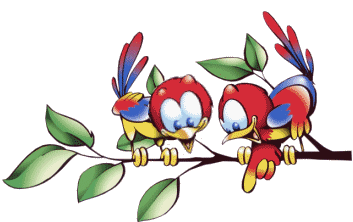 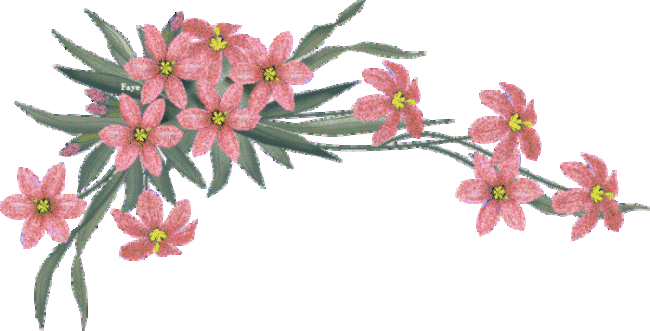 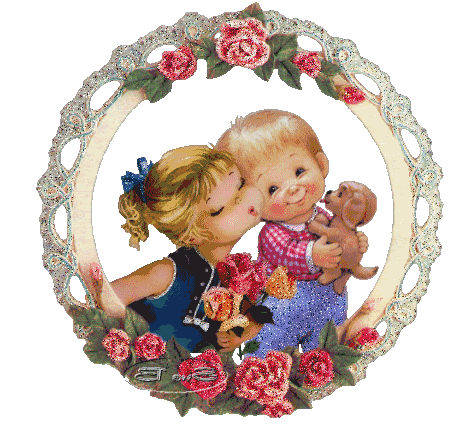